Rum a míchané nápoje
Alexandr Burda
Míchané nápoje - původ
Původ slova „cocktail“
Pera z kohoutího (cock) ocasu (tail) – první míchátka, ozdoby nápojů
Coctel – dcera mexického krále
cock-tail  - označení nečistokrevné rasy koní
Coquetier – kalíšek na vajíčka (francouzský název)
[Speaker Notes: obrázky]
Vznik a vývoj koktejlů
Vznik 16. -18. století
Významný rok: 1862, Jerry Thomas vydal první barmanskou knížku
Rozšíření za prohibice (1920-1933)
[Speaker Notes: Obrázky, samostatná stránka]
Dělení míchaných nápojů
Alkoholické, nealkoholické
Studené, teplé
Pre dinner, after dinner
Short, long, fancy
Dělení podle způsobu přípravy:
Přímo do skla
Šejkr
Mixér
Míchací sklenice
RUM - HISTORIE
Kryštof Kolumbus – sazenice cukrové třtiny
První zmínka z Barbadosu
Výrobu započali britští plantážníci
Říkalo se mu „KILL-DEVIL“ 
V 17. století – běžná výbava pirátů – grog
Původ slova GROG
20. století- kvalitní rumy, vznik  významných lihovarů – Bacardi, Mount Gay
Původ slova RUM
Z malajského „brum“ nebo „bram“
"Saccharum officinarum„ 
Již v roce 1677 už tato tekutina nesla název rum
„Tuzemák“
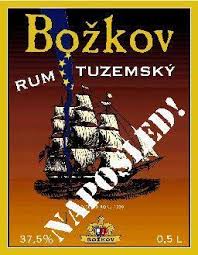 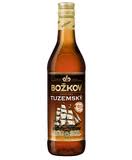 Výroba rumu
Dva odlišné postupy výroby
Sběr cukrové třtiny      řezání, mletí, lisování
    nazelenalá šťáva      zahřívání, čištění, zbavení vody      povaření, krystalizace šťávy na cukr typu A, vzniká také lehká melasa    jejím povařením vzniká cukr B a černá melasa
    zahřátí černé melasy     zředění melasy vodou, přidání kvasinek     fermentace   destilace                 
    zrání rumů
[Speaker Notes: obrázky]
Zrání
v sudech
Lehké rumy 1-3 roky(gold..)
Těžší rumy 3 roky a více
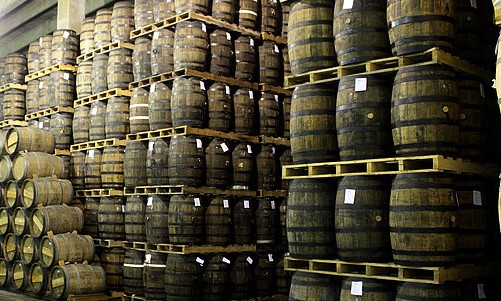 Dělení rumů
ANEJO, PREMIUM, AGED
BLANCO, WHITE, LIGHT, SILVER
CACHACA
DARK, BLACK
GOLDEN, ORO, AMBRÉ
OVERPROOF
SINGLE MARK
SPICED AND FLAVOURED
WEDDERBURN AND PLUMMER
[Speaker Notes: Více slidů, jak porozumět tomu, co je na etiketách]
Dělení rumů
země původu
barvy a způsobu výroby
podle značky
podle barvy
podle chuti a tělnatosti
podle způsobu zrání v sudu
[Speaker Notes: Jak můžeme rumy dělit????]
VÝZNAMNÍ VÝROBCI A ZNAČKY
ANGOSTURA
DEMERARA
APPLETON
BACARDI
CAPTAIN MORGAN
COCKSPUR
MAINSTRAY
ZACAPA
HAVANA CLUB
MOUNT GAY
MALIBU
[Speaker Notes: Jaké znáte značky rumu????]
Bacardi
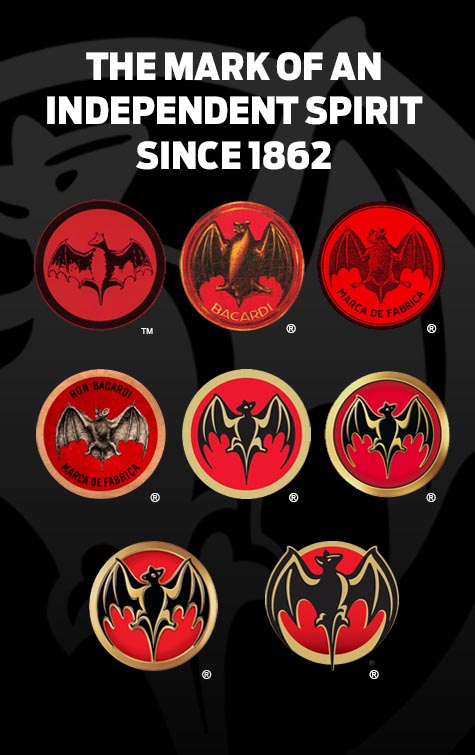 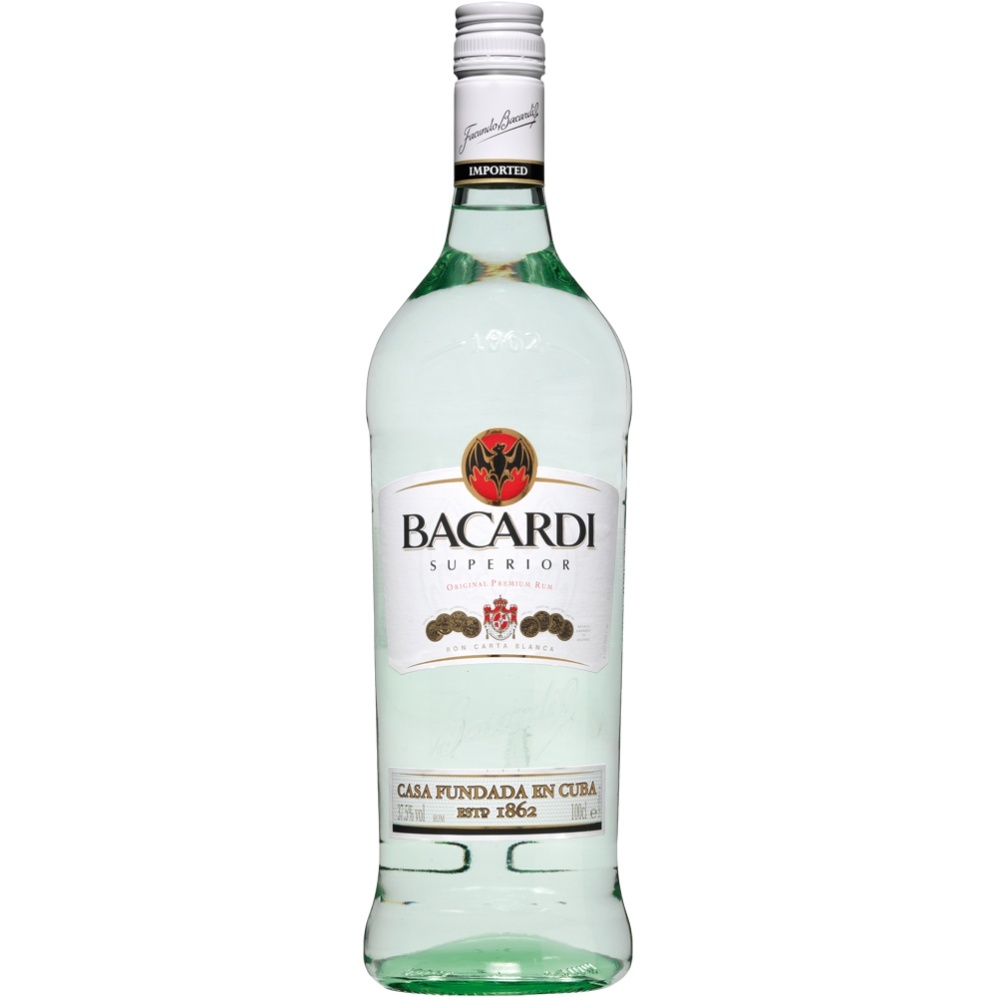 CAPTAIN MORGAN
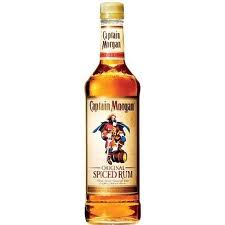 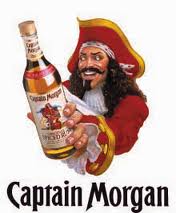 [Speaker Notes: Příběh….]
COCKSPUR                       ZACAPA
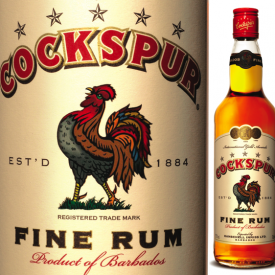 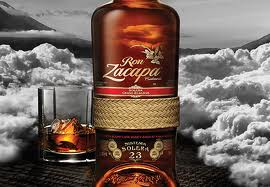 [Speaker Notes: Zakladatel-ZACAPA]
HAVANA CLUB              APPLETON
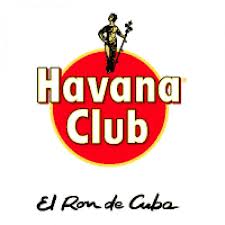 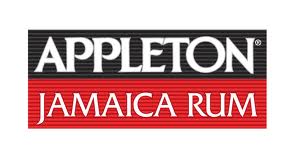 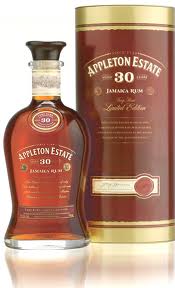 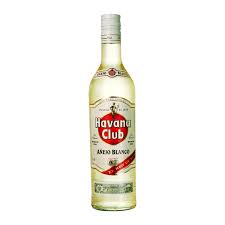 [Speaker Notes: Značka, Fidel Castro, jiný název od začátku….]
BACARDI
don Facundo Bacardi Massó 
V roce 1862
Jeho vynález: Filtrace dřevěným uhlím
Emblém firmy: kaloň (vznik)
Rok 1870 – rozkvět firmy (zrod mojita, daiquiri, cuba libre)-další slide…kdy si myslíte, že vznikly tyto nápoje???
[Speaker Notes: Uhlí- Jack Daniels….]
Vznik rumových nápojů
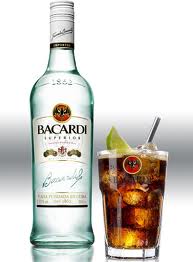 CUBA LIBRE
DAIQUIRI
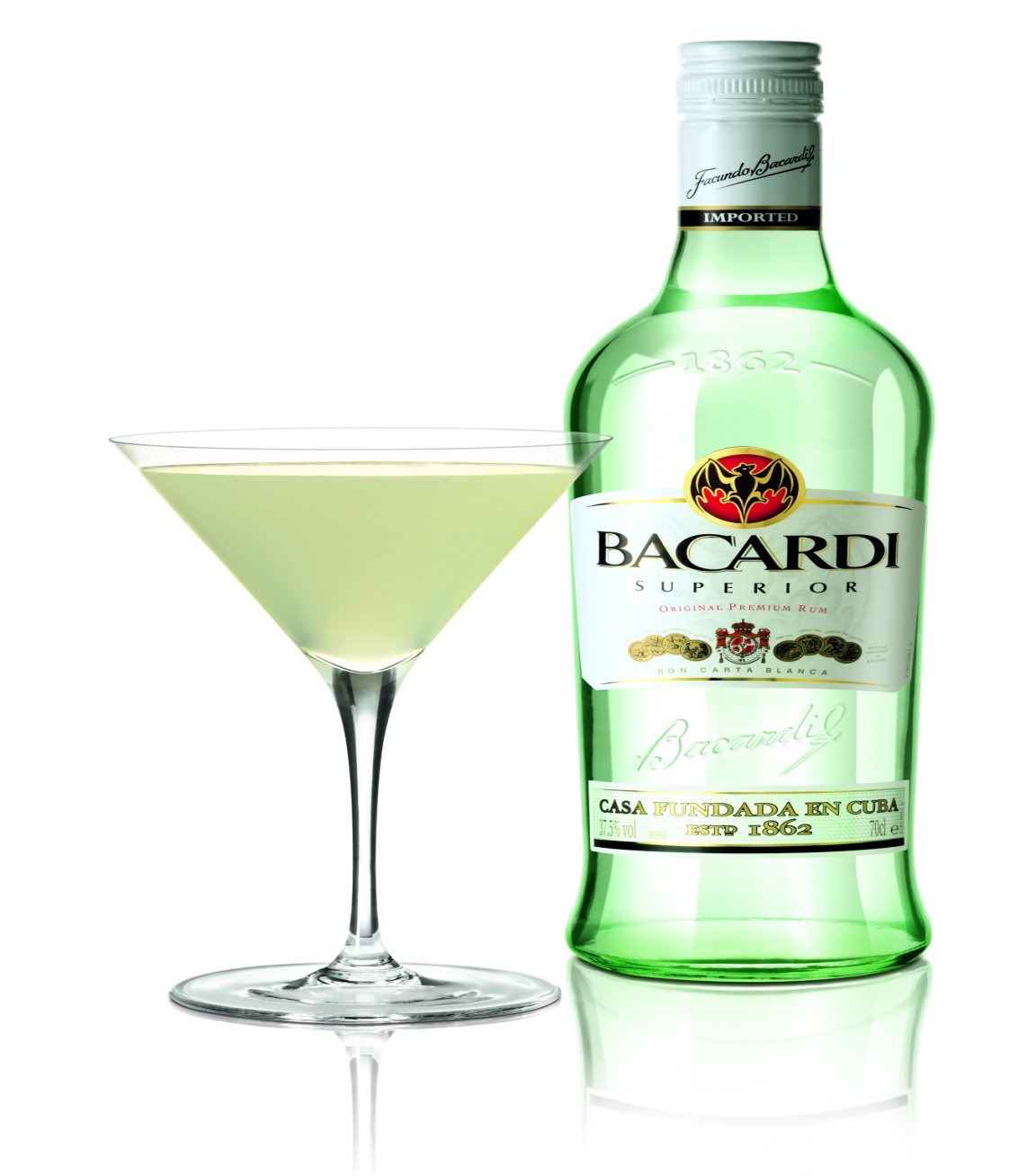 MOJITO
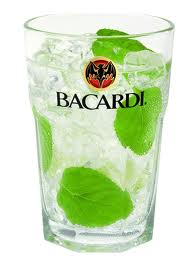 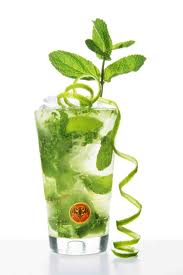 PIŇA COLADA
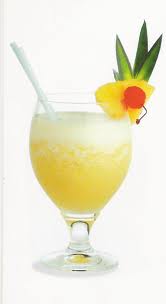 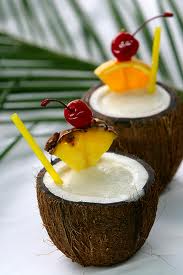 [Speaker Notes: Celá skupina colada…]
MAI TAI
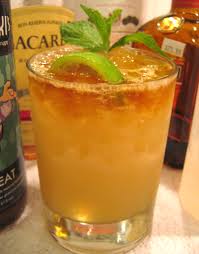 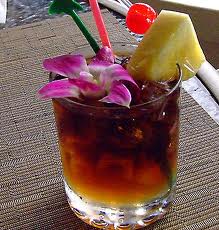 [Speaker Notes: Příběh…..2 sv. válka…letecká základna , b 52….]
Použité zdroje
COULOMBE, CH. A., 2006. Rum: Výpravný příběh nápoje, který dobyl svět. Praha: BB/art. ISBN 80-7341-766-9.
MIKŠOVIC, A., 2000. UMĚNÍ KOKTEJLU. 2. vyd. Praha: Svojtka. ISBN 80-7237-361-7.
MIKŠOVIC, A., 2009. Bar: mixologie, historie, management. Praha: Consoff. ISBN 978-80-254-3983-8.
www.toprumy.cz
http://www.rumy.estranky.cz
http://www.pozitek.cz